Tema: Sistemet e  numerimit
Punuan:Atea Avdyli,Anja Llulla,Neida dhe Katerina Besho, Euxhenio Lahe,Denis Xhavara
Sistemi numerik oktal
Shkurtesa octal Sistem numerik, apo oct shkurt, është sistem i numrave me bazë 8, dhe përdor numrat nga 0-7.
Numrat oktal mund të formohen edhe nga numrat binarë duke i grupuar me nga tre numra të njëpasnjëshëm.
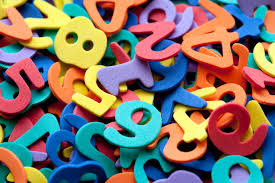 Shembull…
Për shembull :
Në sistemin oktal të numrave secili pozicion paraqet fuqinë në të cilen ngritet tetëshi. Për shembull :
Duke parë kalkulimin e mësipërm mund të kuptojmë se perse numri 112 në sistemin oktal është i barabartë me 64+8+2 = 74 në sistemin decimal.
Përdorimi
Në Fiksion
Në filmin Avatar të 2009, gjuha e një race jashtëtokësore të quajtur Na'vi përdornin sistemin oktal të numrave,ndoshta nga fakti se ata kishin vetëm nga katër gishta në secilën dorë.
Në serialin televiziv Stargate SG-1, Antikët,një racë e cila është përgjegjëse për shpikjen e Stargates, përdornin sistem oktal të numrave.
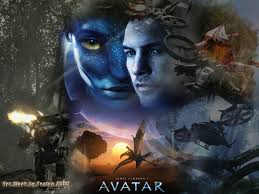 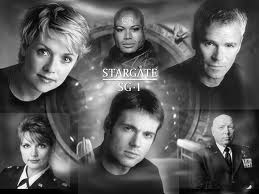 Ne kompjutera
Sistemi oktal ka filluar të përdoret gjerësisht në kompjuterikë me sisteme si PDP-8, ICL 1900 dhe IBM frejmat përdorin fjalë 12-bit,24-bit apo 36-bit. 
Sistemi oktal ishte nje shkurtim ideal për sistemin binar për këto makineri sepse madhësia e fjalëve të tyre është përgjysmuar për tri herë.
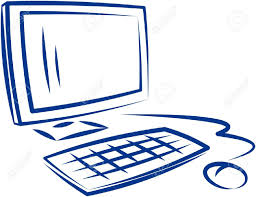 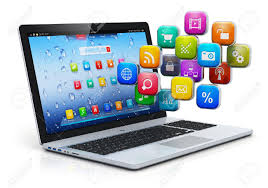 Ndërlidhja midis sistemeve numerike
Për të shëndrruar numrat decimal në oktal, pjestohet numri decimal me fuqinë më të madhe të 8 dhe mbetja ndahet suksesivisht nga fuqia më e vogel e 8 deri sa fuqia të jetë 1. Numri oktal formohet nga koeficientët, të shkruar me rregullin nga algoritmi. Për shembull, për të konvertuar 12510 në oktal :
125 = 82 × 1 + 6161 = 81 × 7 + 55 = 80 × 5 + 0 Ku rrjedh, 12510 = 1758. 
Ky proces realizohet nga e kunderta e algoritmit të mësipërmë. Shifrat binare grupohen nga tre, duke filluar nga biti me peshë më të vogël dhe duke vepruar nga djathta në të majtë. Shtoni zero në fund të grupimit nëse është nevoja për plotsimin e numrit të bitave në tre. Pastaj secilën treshe të bitave zëvendësojini me ekuivalentin e tyre në oktal.
Për shembull, konvertimi i numrit binar 1010111100 në oktal:
0010101111001274Pra, 10101111002 = 12748. 
Numrat ne sistemin heksadecimal shëndrrohen në sistem oktal duke i konvertuar së pari në sistem binar, dhe pastaj duke i rigrupuar me nga 3-bit, të cilat përfaqësojnë një shifër oktale secila.
Për shembull, për të konvertuar 3FA516:
Në binar:3FA50011111110100101
Pastaj në oktal:0011111110100101037645
Pra, 3FA516 = 376458.
Sistemi binar
Sistemi binar ose sistemi me bazë 2 është sistem pozicional i të shkruarit të numrave duke përdorur vetëm dy shifra zakonisht përdoren shifrat {0 dhe 1}

MBLEDHJA : 10010 +10110=101000

ZBRITJA :       10101 -10011=00010

SHUMEZIMI: 1011*10=10110

PJESTIMI: 10110/101=100
KONVERTIMI TE SISTEMET E TJERA
Sistemi dhjetor :Për ta kthyer një numër dhjetor në numër binar duhet që ai numër të pjesëtohet me dy. Më pas herësi që del pjesëtohet me dy dhe vazhdohet kështu derisa herësi të dalë 0. Më pas bashkohen mbetjet nga poshtë-lart dhe kështu formohet numri binar ekuivalent me numrin dhjetor.
Sisteme numerike te tjera
Sistemi heksadecimal : 
   Numrat binarë mund të konvertohen nga dhe në numrat heksadecimal pak më thjeshtë. Kjo ndodh sepse baza e sistemit heksadecimal (16) është fuqia e bazës të sistemit binar (2). Më saktë , 16 = 24, kështu që duhen katër numra binarë për të paraqitur një numër heksadecimal.

 Sistemi oktal:
    Numrat binarë mund të kthehen lehtësisht në sistemin numeral oktal, meqenëse ky sistem përdor bazën 8, e cila është një fuqi e dyshit 23, pra duhen tre numra binarë për të paraqitur një numër oktal.